МКОУ «Кунбатарская СОШ им.М.К.Курманалиева»
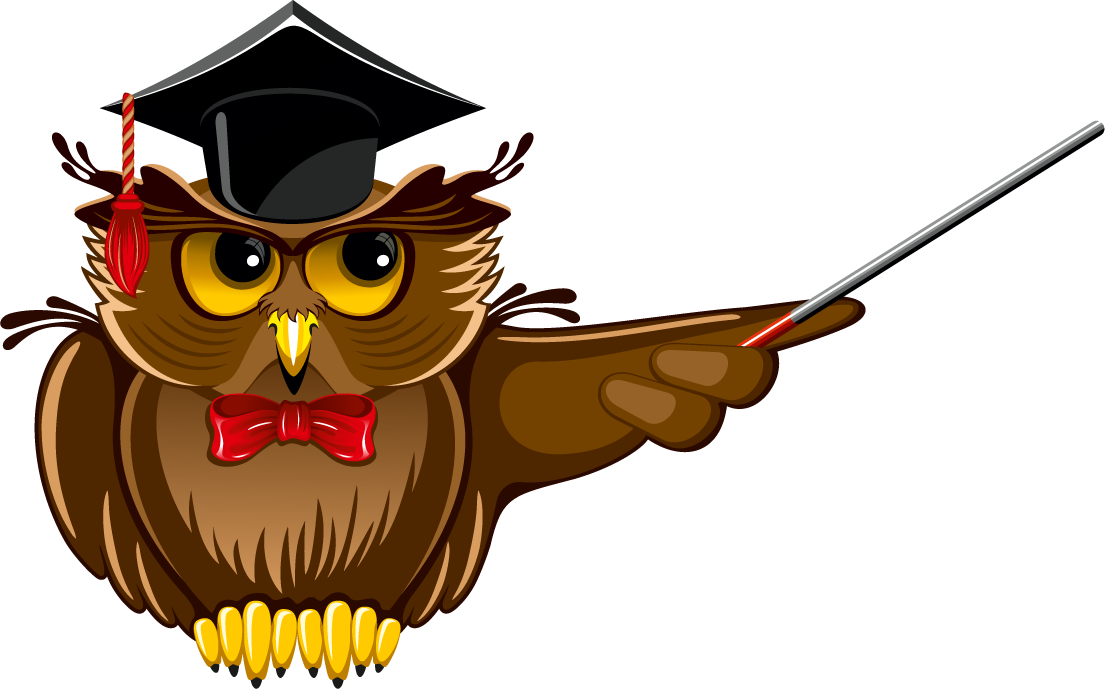 Олимпиадное движение
Олимпиадный уголок в школе
Предметные газеты
Популяризация английского языка в школе
Олимпиадное движение начальных классах
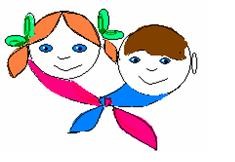 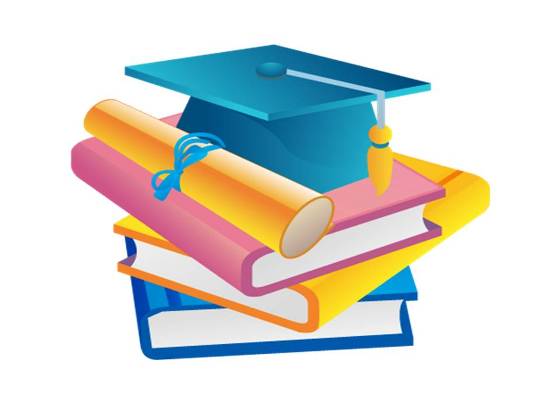 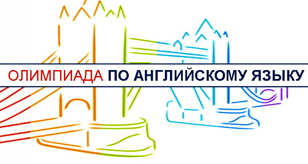 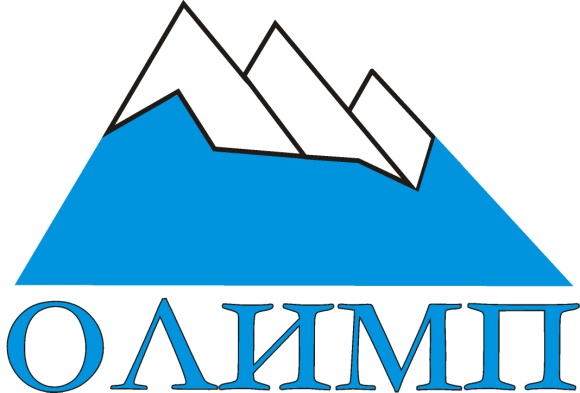 Приобщение к искусству
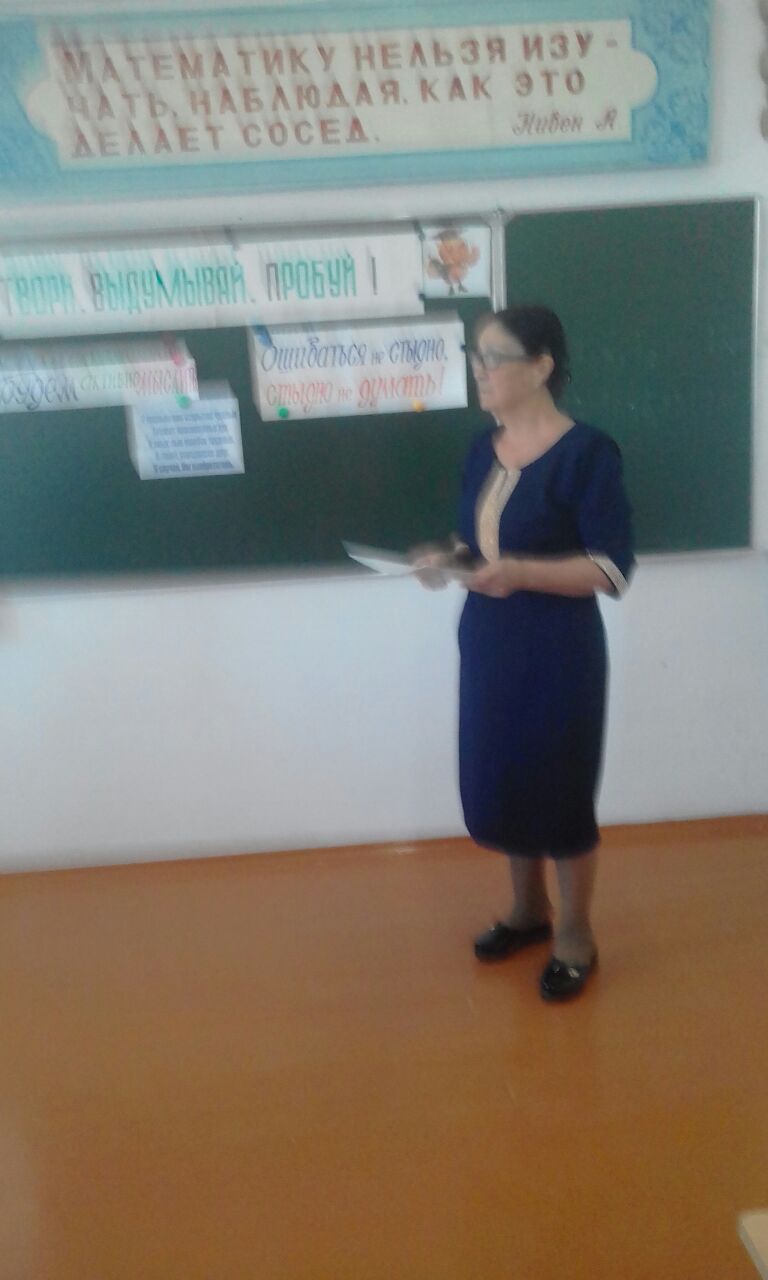 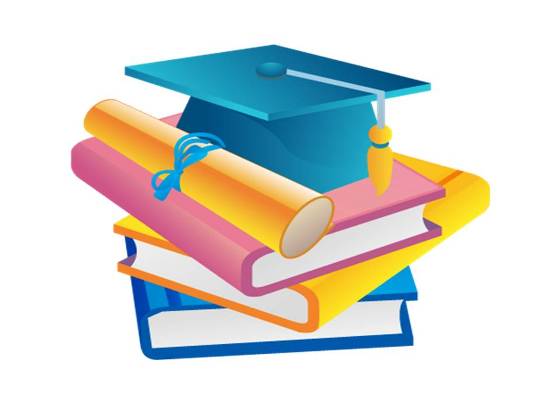 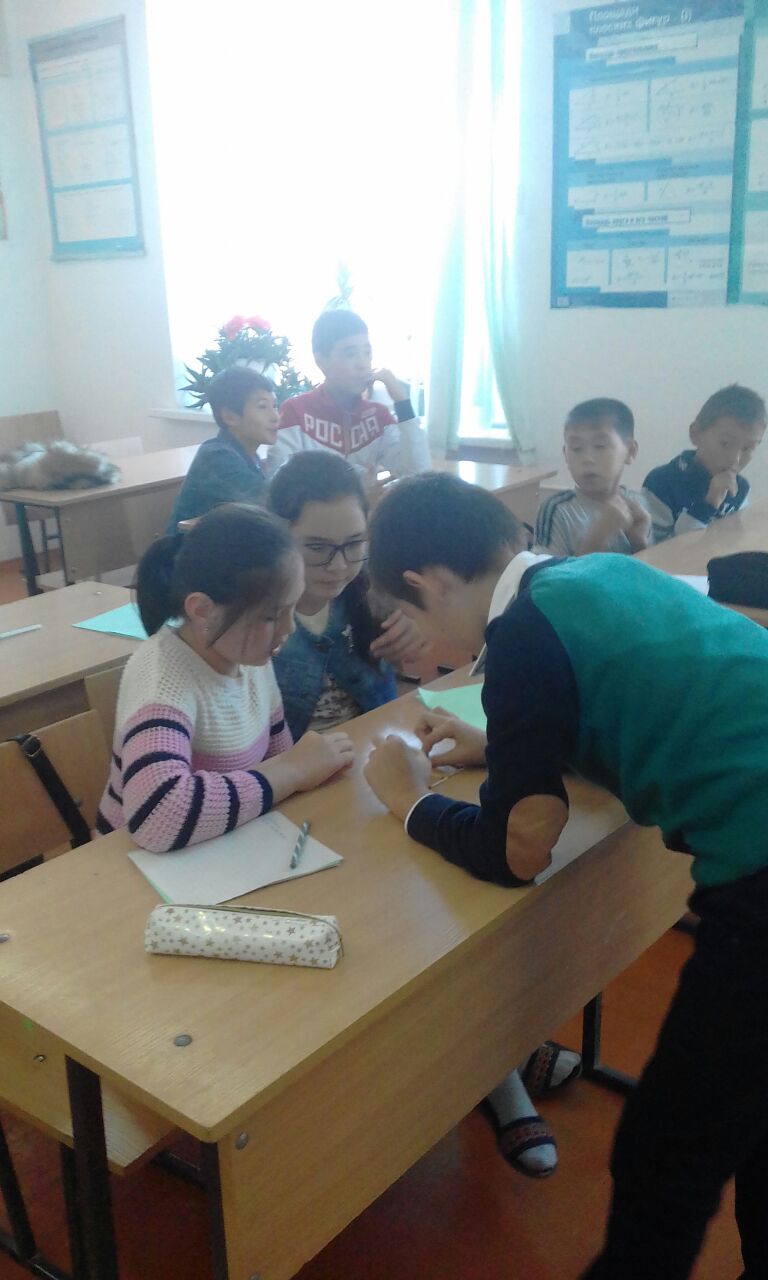